Учнівське самоврядування як крок до громадянської зрілості
Наше учнівське самоврядування – це розкріпачення думки, самовираження особистості, розвиток  здібностей, участь у громадських справах
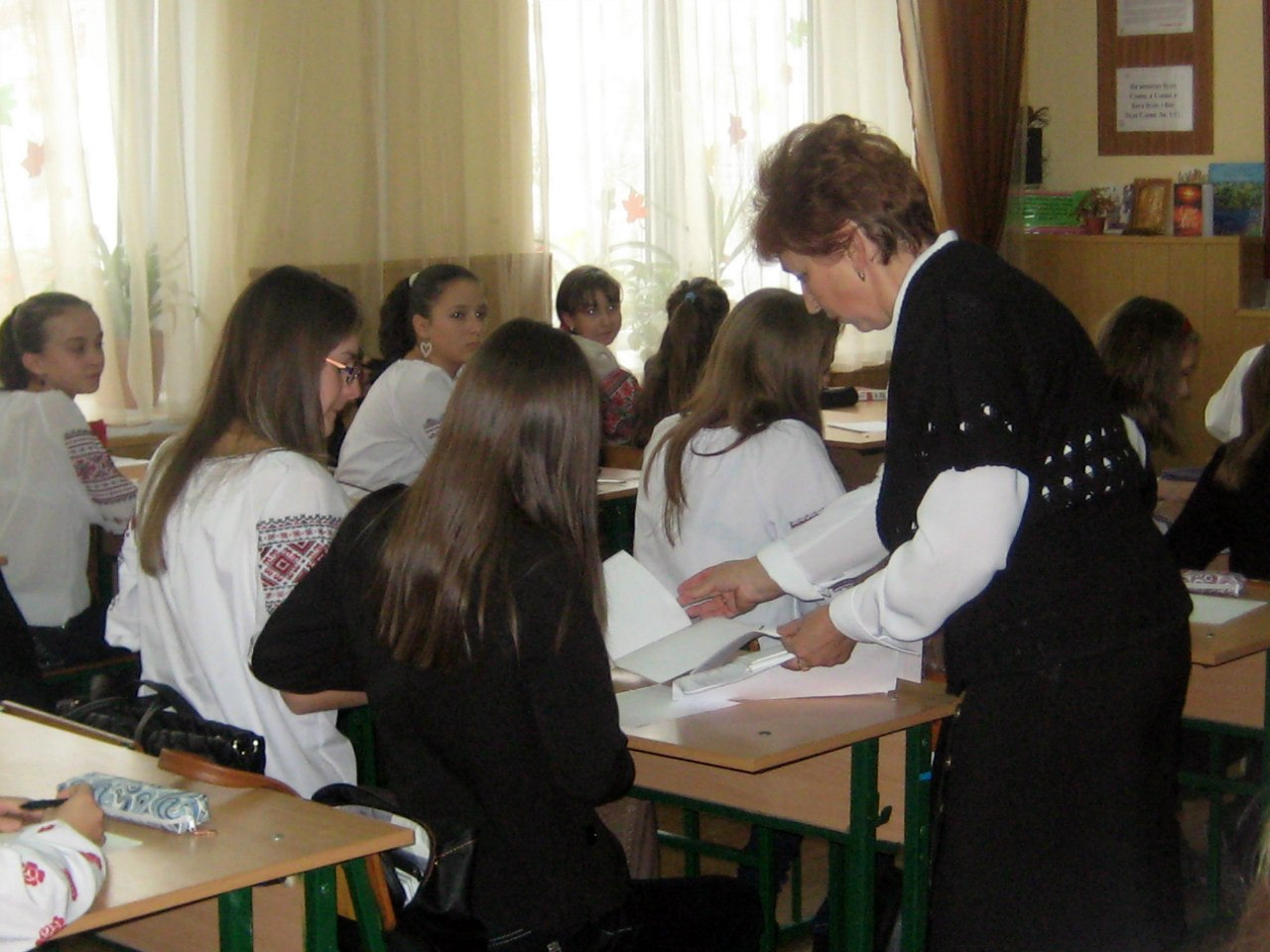 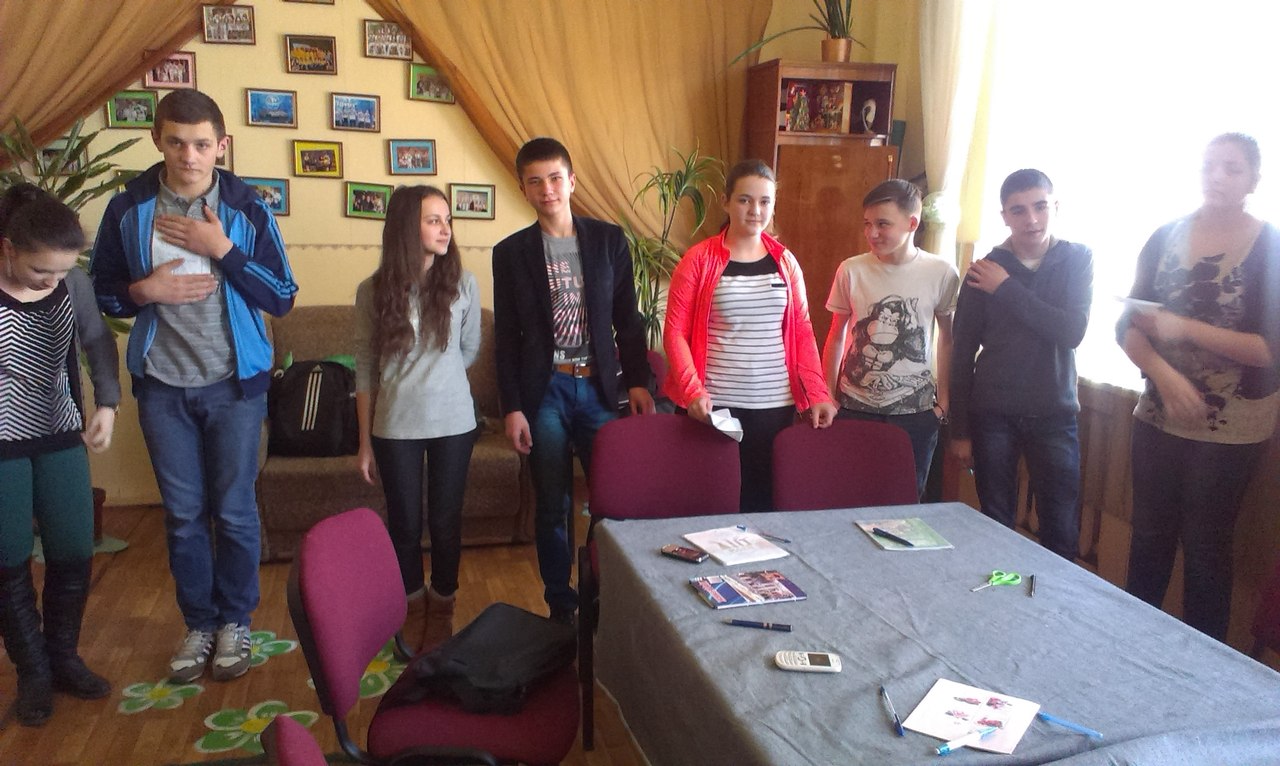 Ми можемо впливати на позитивні перетворення в нашій маленькій державі-школі “ДВА” (Держава Воля Авторитет) та суспільстві в цілому
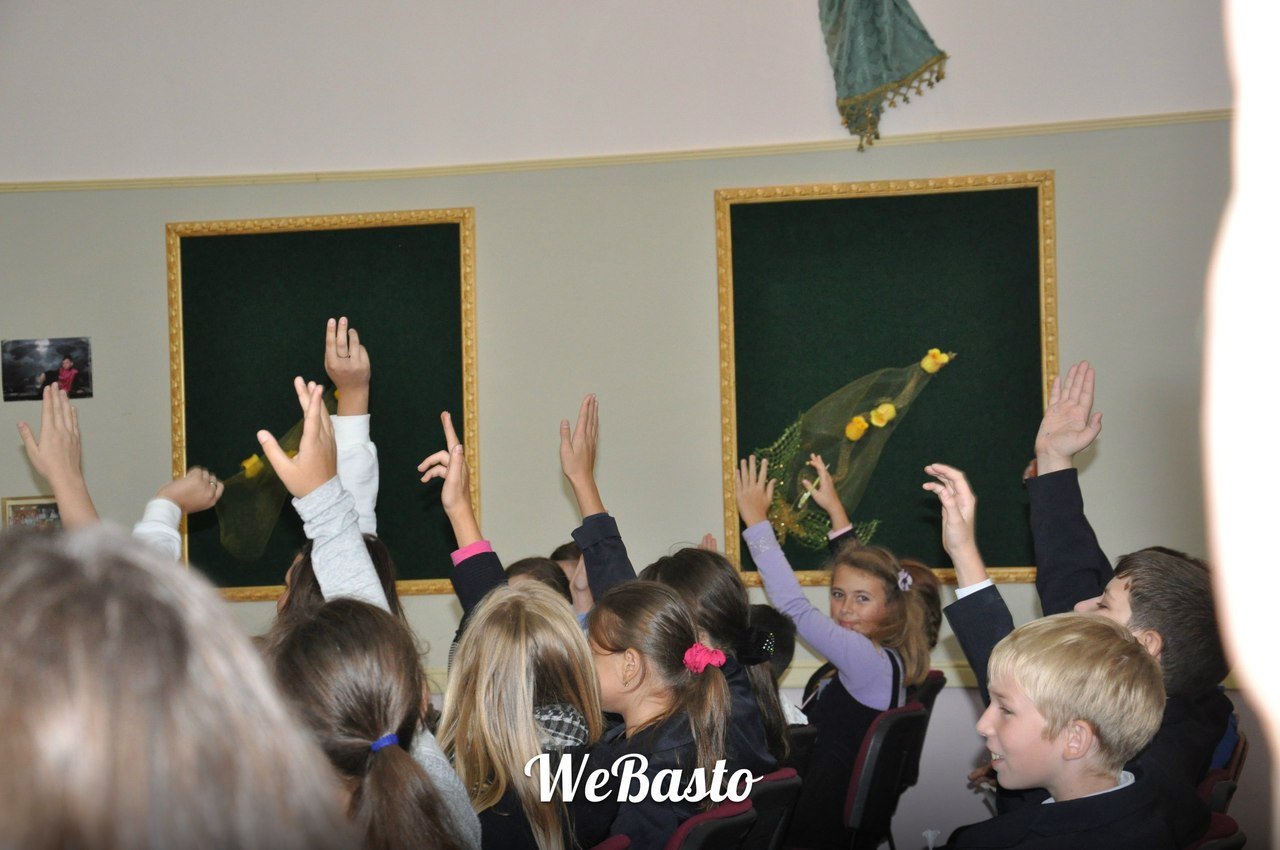 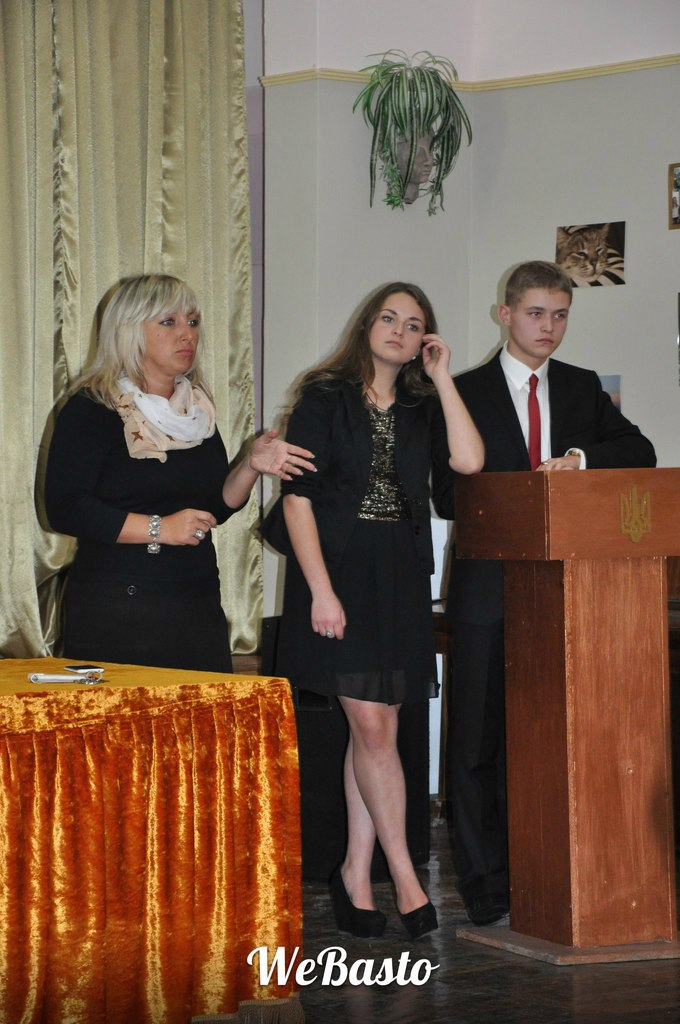 Мета УРС
Зріст громадської 
активності
Розвиток наших 
здібностей
Самоврядування – це крок до 
самовираження та 
самовдосконалення
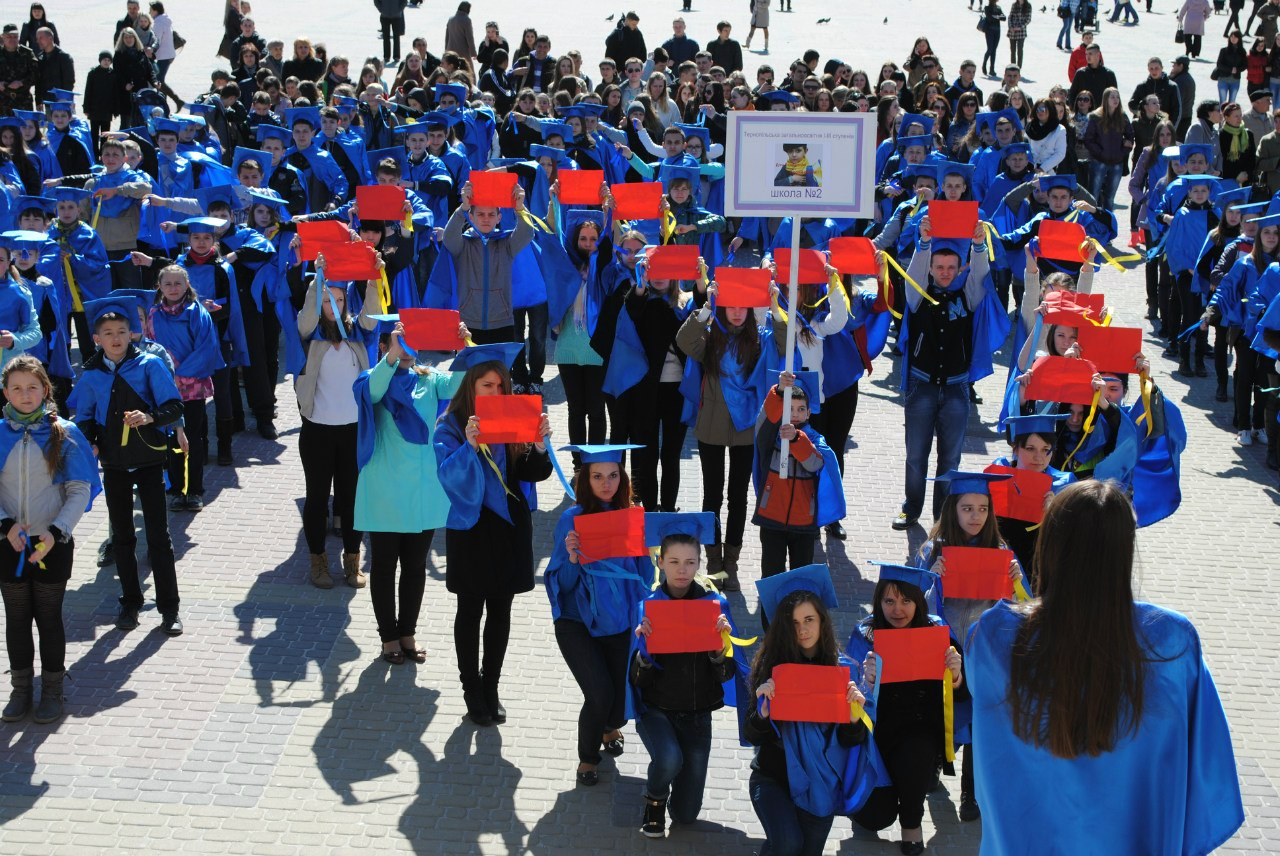 Основними функціями Учнівської держави є
Організаторська – самостійно керує своєю 
суспільно-корисною 
діяльністю

Виховна – стає носієм 
моральних переконань

Стимулююча – сприяє 
формуванню 
морально-ціннісних стимулів 
усіх суспільно-корисних справ.
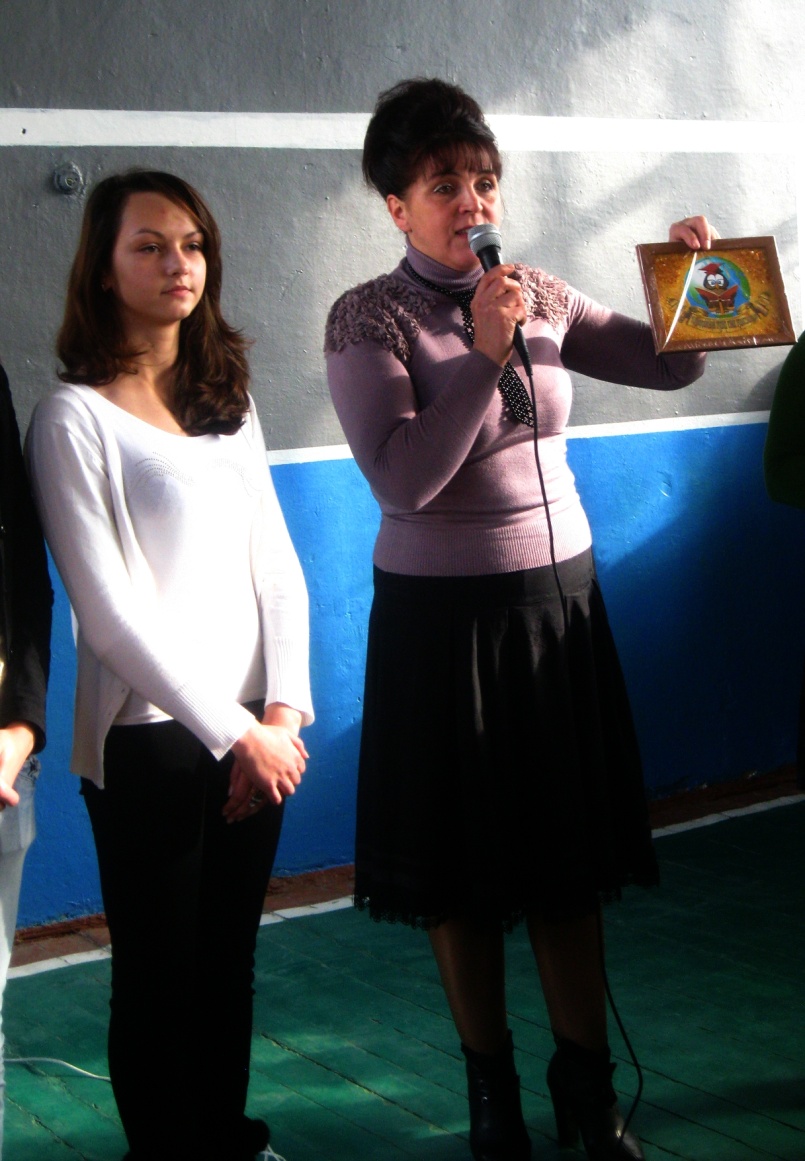 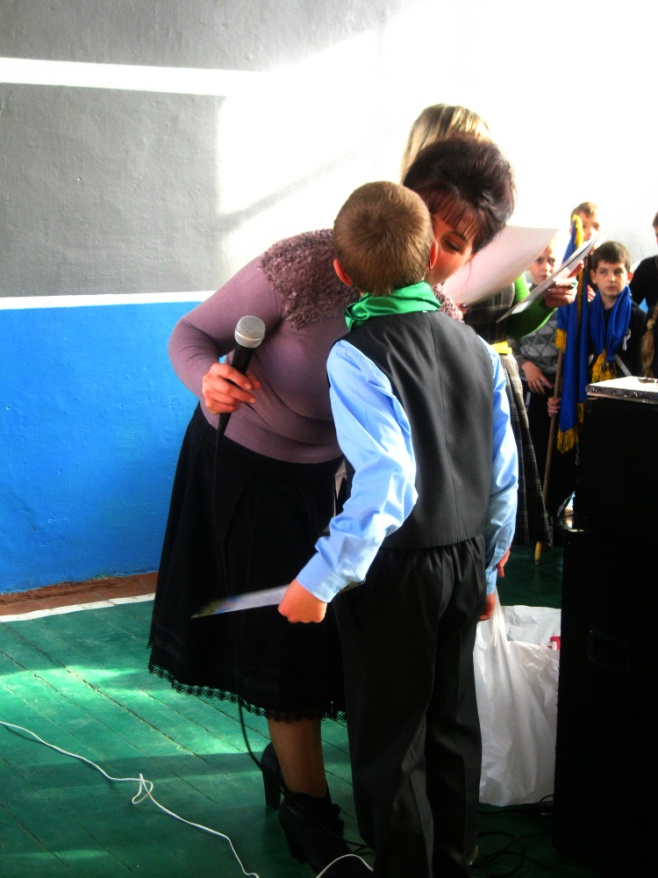 Учнівське самоврядування в нашій шко-лі існує багато років. Воно здійснюється через роботу учнівського парламенту на чолі якої стоїть президент
Міністерство внутрішніх справ
Чергування
Дисципліна
Організація нагляду за додержанням 
Конституції школи
Контроль за 
відвідуванням 
уроків
Міністерство освіти
Контроль за успішністю
Робота з обдарованими учнями
Консультації для 
невстигаючих учнів
Проведення олімпіад, 
інтелектуальних ігор 
та турнірів з різних 
предметів
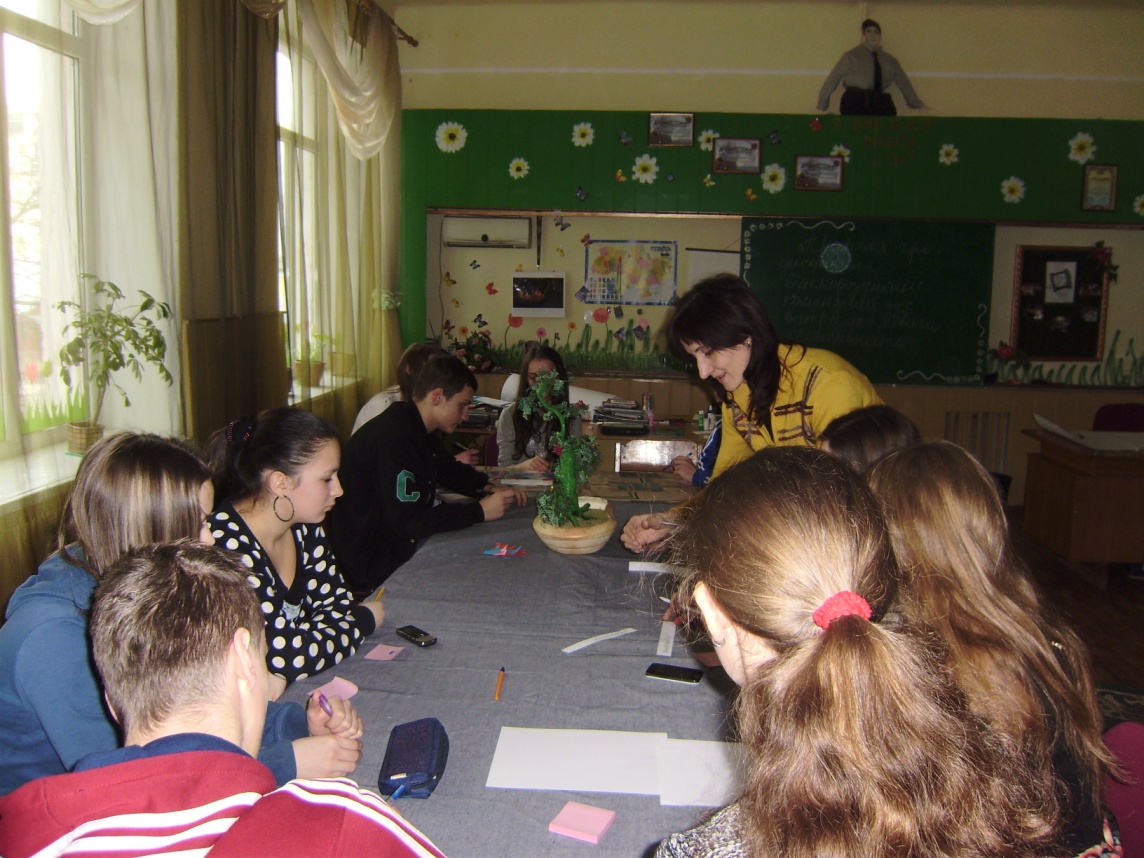 Міністерство милосердя і наставництва
Шефська допомога 
ветеранам, самотнім людям, інвалідам
“Із рук в руки”
Проведення традиційного свята “День доброго 
Ангела”
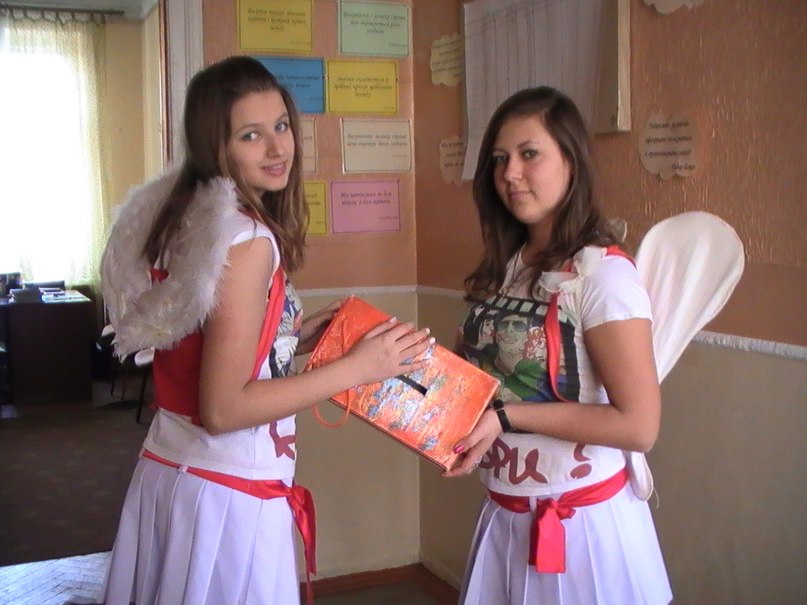 Міністерство культури і відпочинку
Проведення екскурсій, 
тематичних свят, дискотек
Зустрічі з талановитими людьми
Концерти
Фестивалі
Пропагування правової культури серед молоді
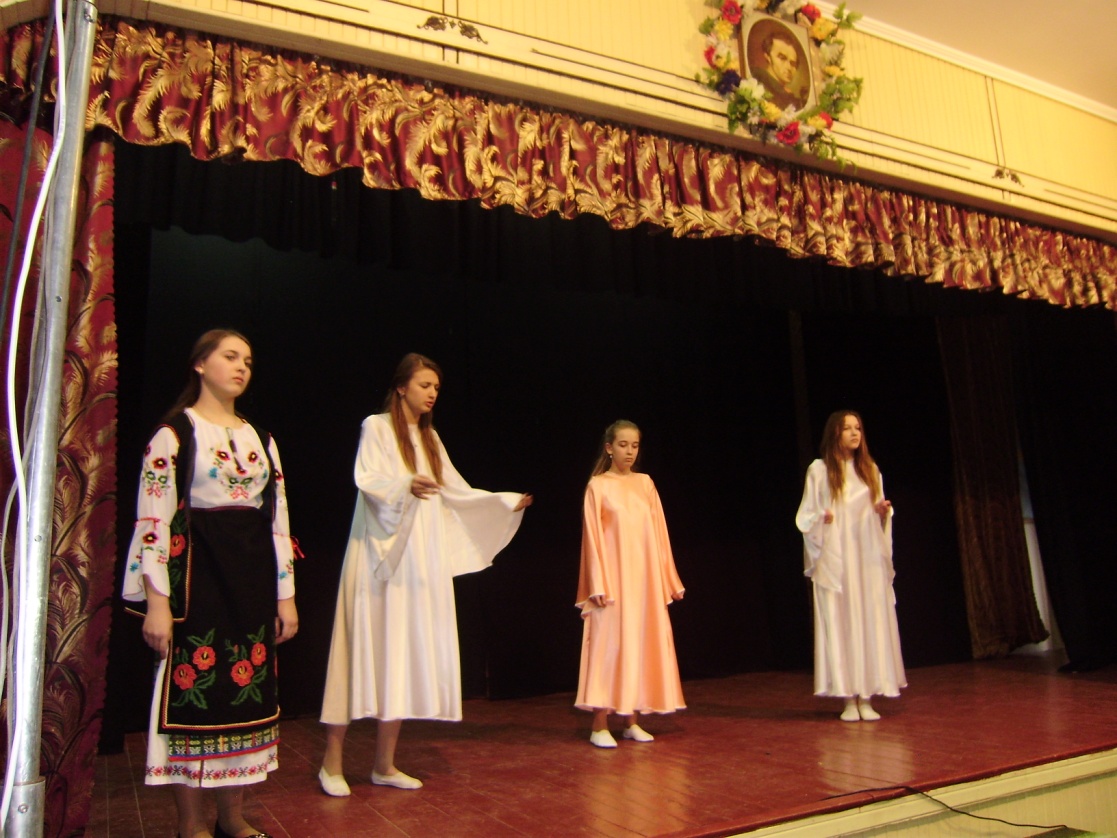 Міністерство охорони здоров’я і спорту
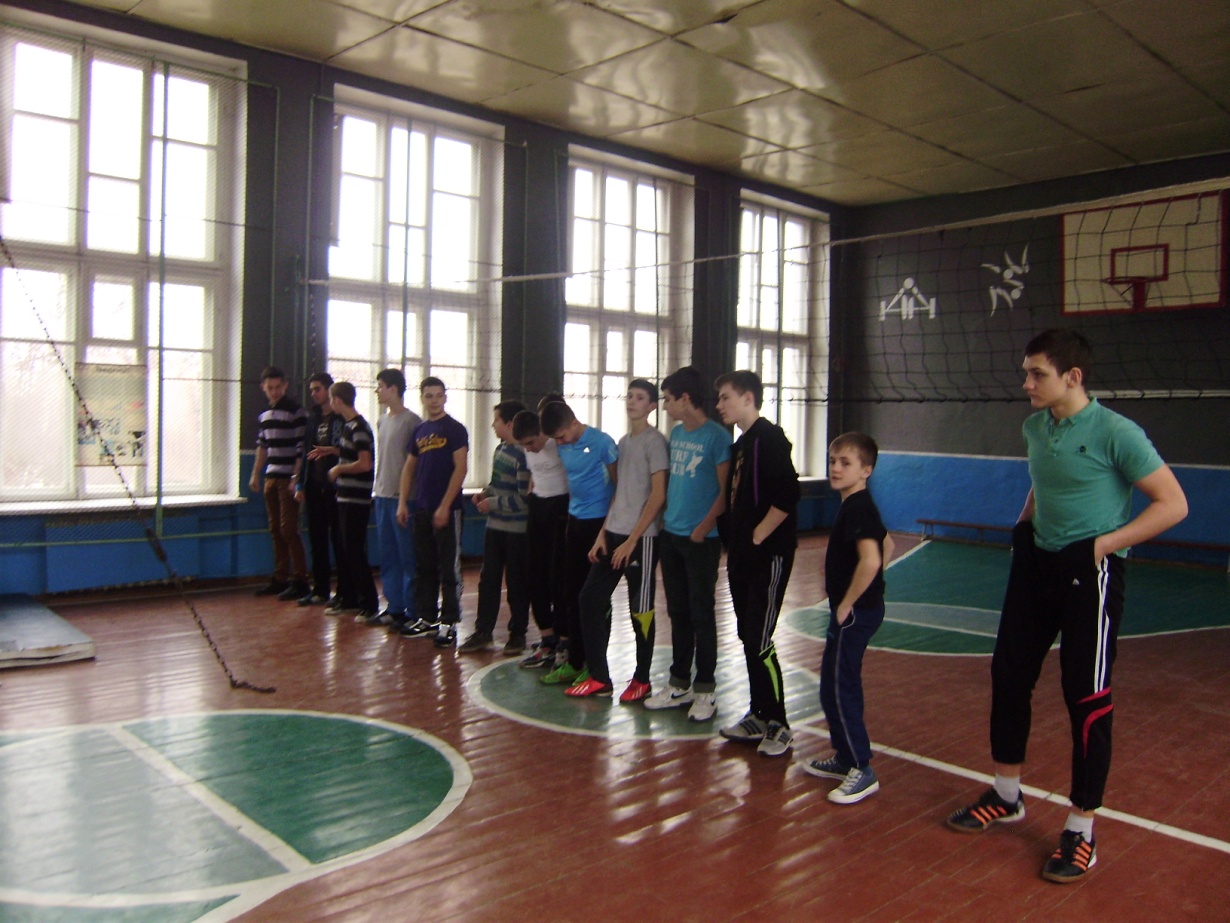 Організація спортивних змагань
Походи в ліс
Пропаганда здорового способу життя
Проведення днів здоров’я та вуличної ігротеки
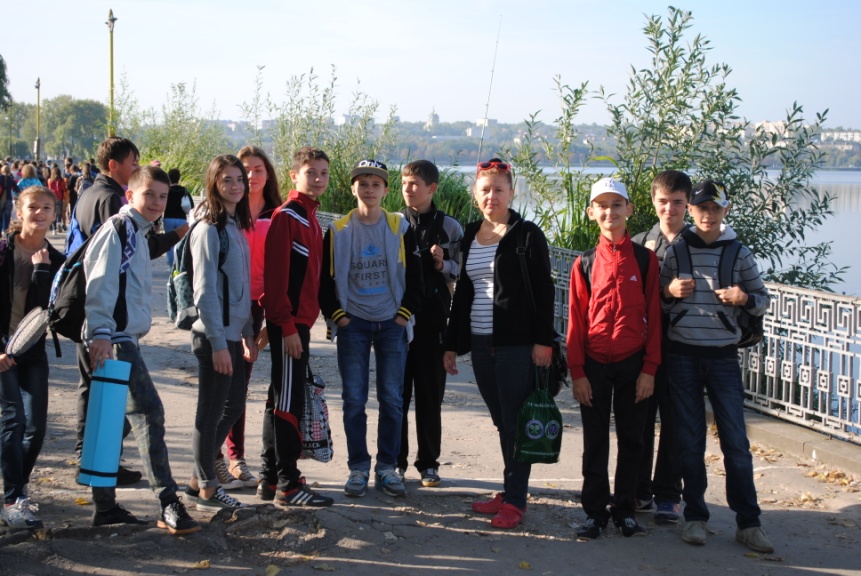 Прес-служба
Випуск ШСН (Шкільна Служба Новин)
Проведення репортажів
Інформаційна та просвітницька діяльність
Соціальне агентство
Соціологічні дослідження

 Банк інформації

 Зв’язки з громадськістю
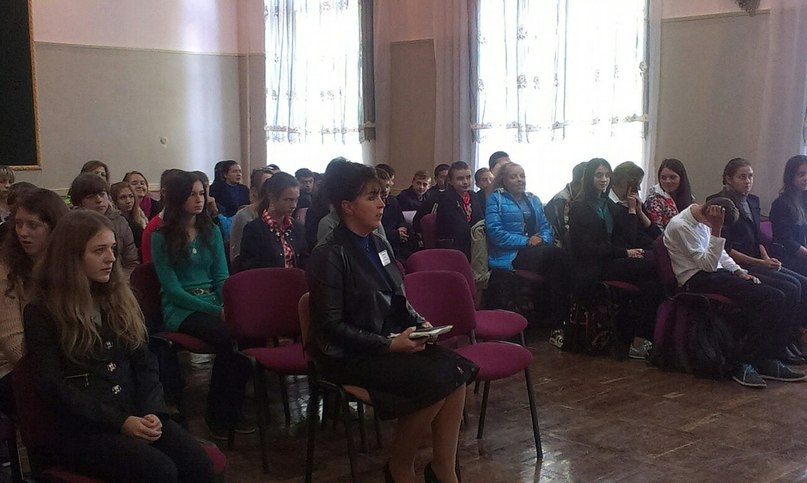 Практичним підтвердженням діяльності учнівського самоврядування у нашій школі є:
Правовий клуб “Феміда”
Школа лідерства
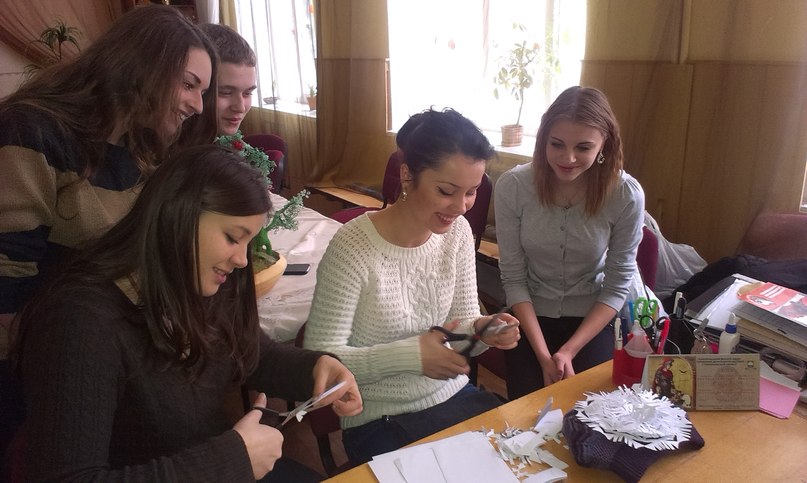 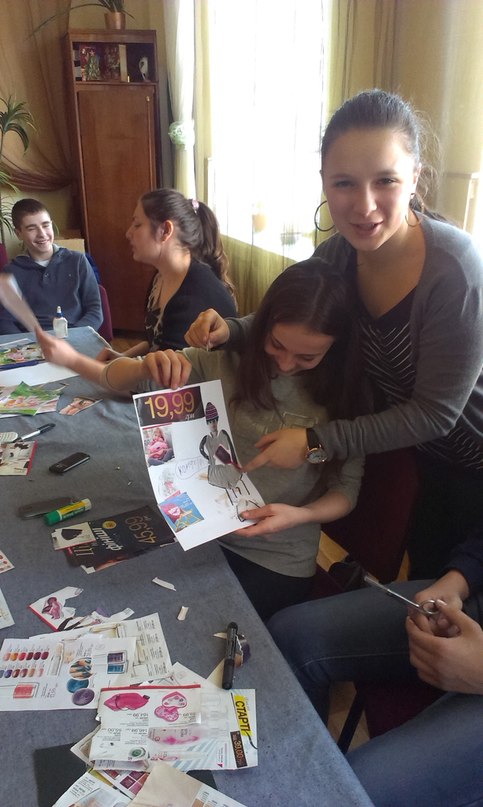 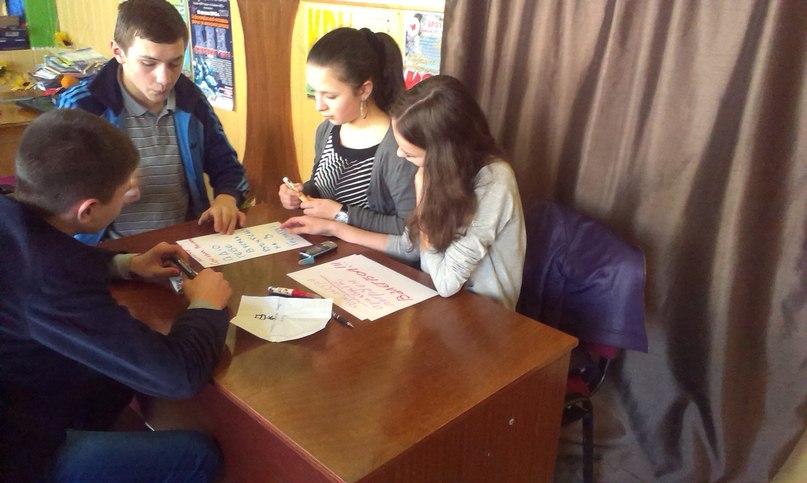 Команда Дюп (дружини юних пожежників) учасники Всеукраїнських фестивалів  у  м. бердянськ, м.одеса та м. Євпаторія
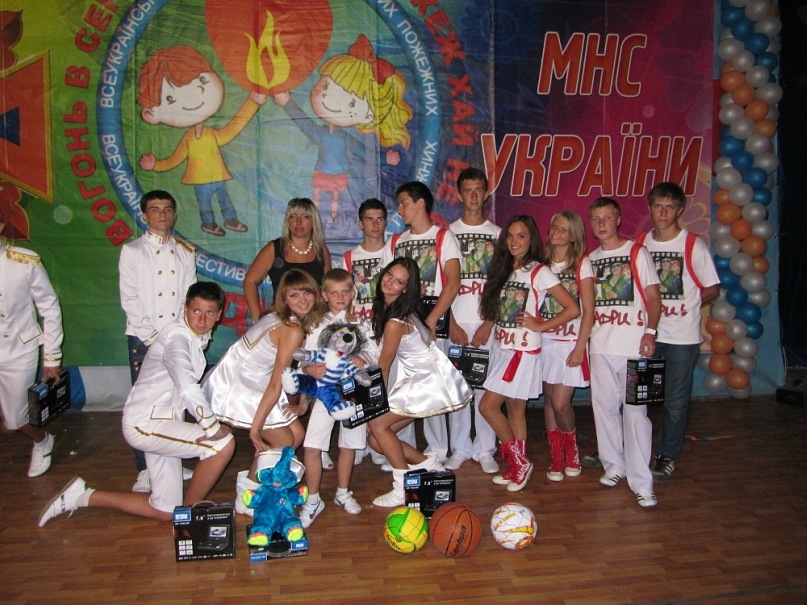 КВН команда “Кадри” учасники Всеукраїнського фестивалю учнівських команд “жарт-птиця”(переможці номінації найкраща актриса, найкращий  актор та найкраща учнівська газета
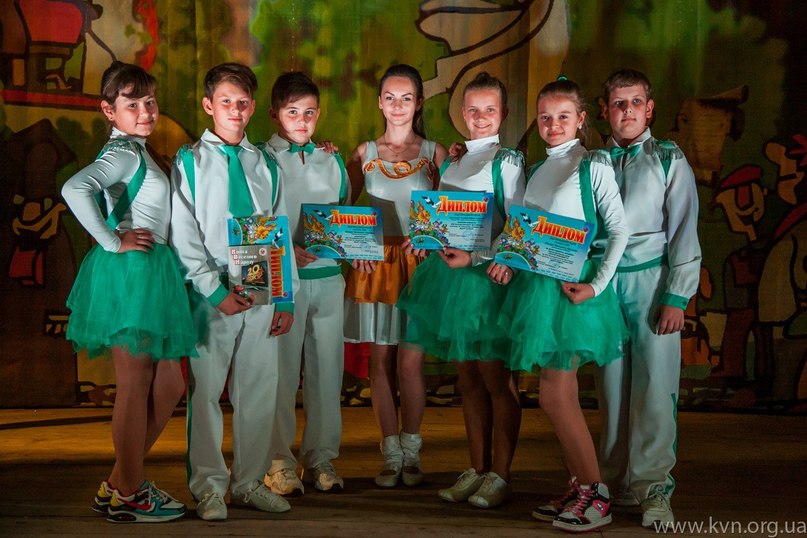 Квн команда “кадри” переможці “подільської ліги” в м. Хмельницькому, “сміховик” (м. Житомир), “первосміх”  (м. Лубни)
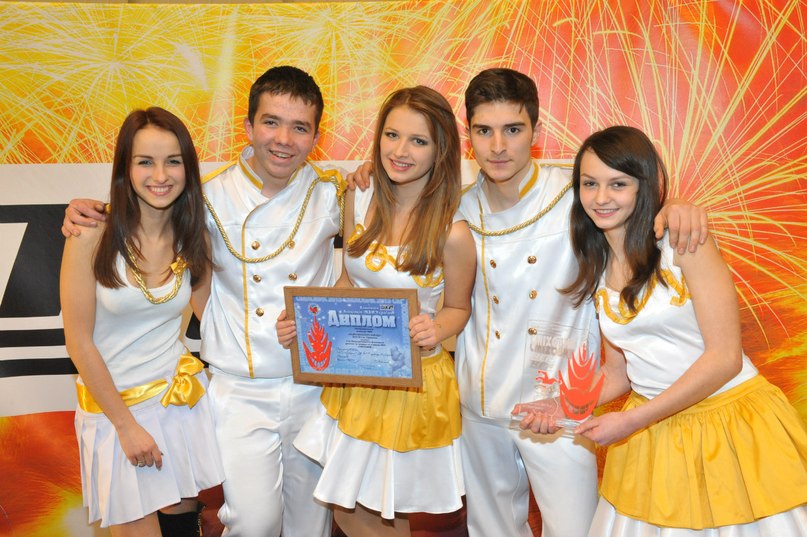 Команда “консули” учасники Всеукраїнських турнірів юних правознавців( м. Одеса, м.Севастополь, М. Луцьк та м. Тернопіль
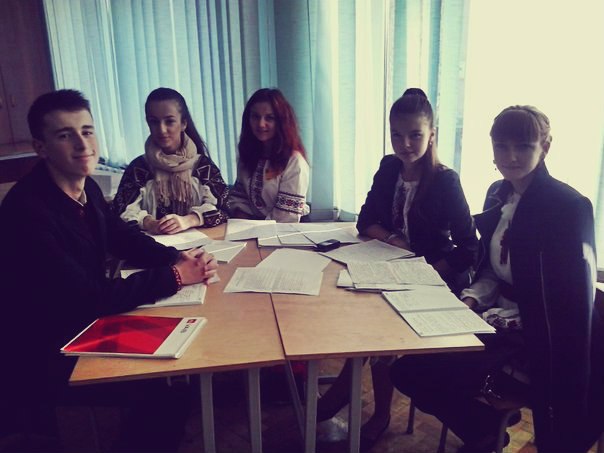